Topic AnalysisIn ACEMAP
Presenter: Hao LU
SID: 5130309109
Group Member: 
Zhengtian Xu, Yiyi Shen, Ziming Cheng
Outline
Motivation
Principle
Model
Demo
Future Work
2
Motivation
Exploit the idea of Data Mining
Find what’s under the explicit statistics
Design an algorithm for:
Calculating the trend of a topic
Deciding the dependencies between topics
Deploy the algorithm in AceMap
Most theoretical algorithms simply are impractical
Tradeoff between being pragmatic and precise
3
Principle
Popular algorithms for topic analysis: LDA
Untagged papers
Iteratively clustering
Two kinds of distribution
Paper over topics
Topic over papers
Time-consuming
4
Model
Fact: in our database, papers are already labeled with topics
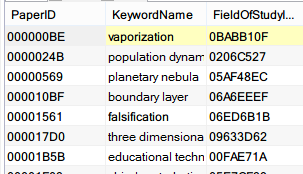 5
Model
Fact: but in a poor manner
One-to-many
Disordered Hierarchy
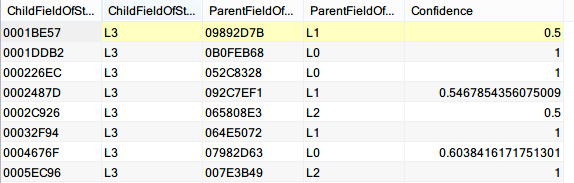 6
Model
Distribution of a paper over topics
For each reference paper, find its topic
In a probabilistic way
Distribution of a topic over papers
For each topic, find all its child topics
Then find all papers involved
In a probabilistic way
7
Model
8
Model
Topic strength(heat):
Each paper will contribute to its publication year
Each citation of an old paper will contribute to its cited year
Paper number matters most
But paper quality also matters
9
Model
Topic dependencies:
For each paper in the topic, accumulate its topic distribution
Get “To what extent does a topic refer to another”
Even able to trace topic revolution
10
Demo
11
FUTURE WORK
The program is still not fast enough
The very bottleneck is the cost of accessing the database
Many internal procedures are not integrated
Further analysis of the data we collect is available
Timeline, evolution
Cover all CS topics in the future
12
. . .
THANKS